Aritmie a colpo d’occhio
Marcello Costantini
ASL Lecce
Scuola di Specialità in Cardiologia Uni Foggia
Aritmologia: materia complessa, misteriosa, astrusa, esoterica, indecifrabile …..
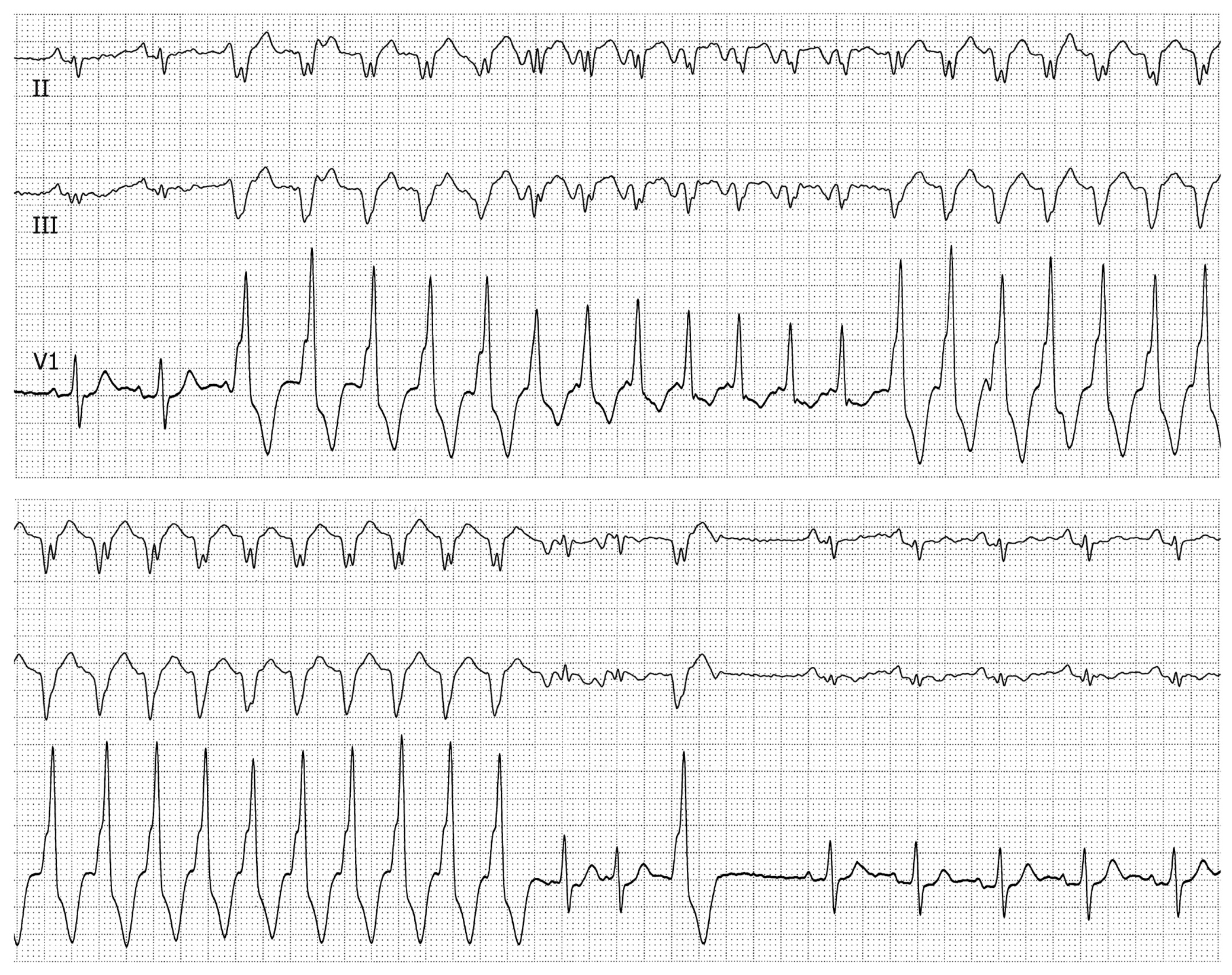 Un po’ come questo tracciato…
[Speaker Notes: Negli utimo decennio si è fatta strada una convinzione, che l’aritmologia sia una materia complessa, misteriosa, astrusa, esoterica, quasi irraggiungibile ….un po’ come questo tracciato…]
Archiloco
2500 anni fa
Se vuoi mantenere un giusto ritmo cardiaco,  fuggi dal profondo dolore e dalla
gioia eccessiva…
[Speaker Notes: Eppure il pensiero umano, fin dai suoi primi vagiti, se ne è sempre occupato nel corso dei secoli…]
Einthoven (1903)
…un marchingegno che segnò una svolta…
E  offrì al genere umano una specie di stele di Rosetta atta a decifrare le aritmie
[Speaker Notes: Fino a quando  un fisiologo olandese di origini ebraiche non inventò un marchingegno che segnò una svolta….che offrì al genere umano una specie di stele di rosetta atta a decifrare le aritmie, sto parlando ovviamente dell’elettrocardiogramma]
L’elettrocardiogramma: la più grande scoperta in campo aritmologico
ECG ed aritmie : due facce della stessa medaglia, infatti:


L’ECG è la rilevazione dei fenomeni elettrici generati dal cuore

Le aritmie non sono altro che una perturbazione di quei fenomeni elettrici, che si traducono dunque in prima istanza in una alterazione dell’ECG
[Speaker Notes: Sicuramente l’aritmologia  deve molto  quest’uomo…]
I pregi dell’ECG in aritmologia
Basso costo
Sensibilità
Specificità 
Reperibilità
Ripetibilità 
Diagnosi immediata 
Un piccolo limite :  L’ECG riflette  fenomeni elettrici generati dal miocardio comune; le aritmie coinvolgono spesso il tessuto di conduzione
A questo limite si cercò di ovviare a partire dalla fine degli anni 60….
[Speaker Notes: A questo si cercò di ovviare a partire dagli anni 60 e 70, introducendo la registrazione diretta ei potenziali elettrici endocavitari…]
…presupposto per altre metodiche più sofisticate per lo studio delle aritmie, che aprirono
la strada all’ablazione TC
Questi progressi hanno modificato lo scenario delle conoscenze e della terapia
delle aritmie, ma hanno  creato un solco tra il cardiologo e l’elettrofisiologo: 
il primo rinuncia a risolvere il caso delegando al secondo la diagnosi e la soluzione…
[Speaker Notes: Una evoluzione successiva è il mappaggio elettronatomico, tutte cose sofisticate e per addetti ai lavori, delle quali non parleremo durante questo corso…]
Questa rinuncia è deleteria per tanti motivi:
l’aritmologia , in cardiologia, è ubiquitaria, non è fatta solo di  procedure
Prima dell’ aritmia c’ è un paziente, con una storia clinica, con un cuore da inquadrare 
In aritmologia servono a volte decisioni immediate (ne va di mezzo la vita del paziente)
[Speaker Notes: Anche perché è già tanta la conoscenza che ci viene fornita da un apparecchio come questo, che costa pochissimo ma vale molta parte dell’orodel mondo]
IPOPOTASSIEMIA>>>QT LUNGO>>>TORSIONI DI PUNTA>>>MINACCIA IMMEDIATA per la vita  

Casi del genere ci dicono  che l’aritmologia deve essere parte essenziale
 della cultura del Cardiologo e non solo….
Affrontare non solo l’aritmia, ma ciò che sta dietro e che la determina
[Speaker Notes: Questo è un caso di sinrome acquisita del QT lungo, con torsioni di punta, è una situazione piuttosto comune che il cardiologo deve consoscere e affrontare…]
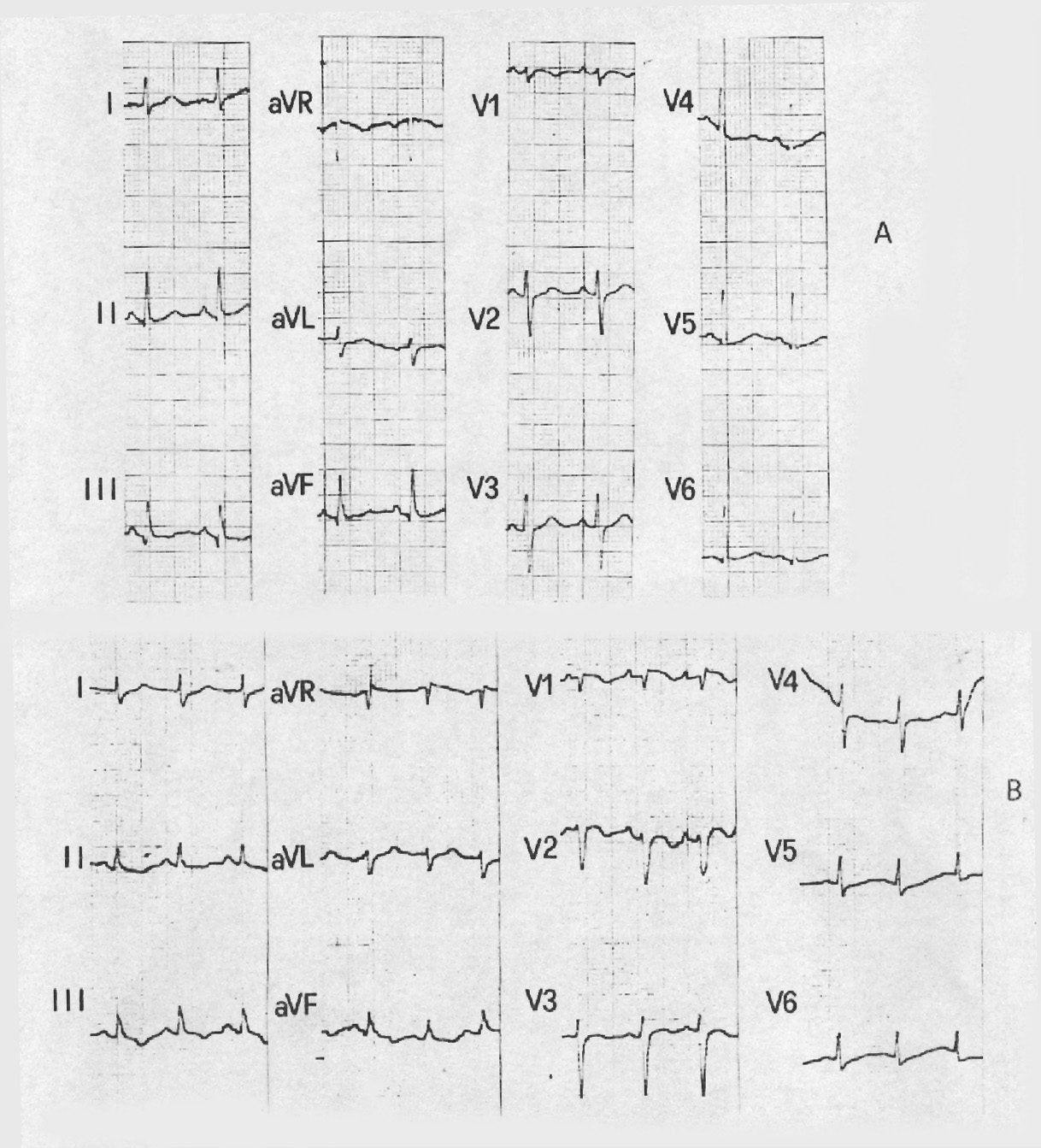 77
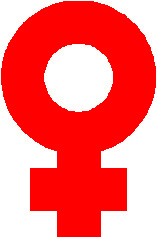 A: pre-intervento  ortopedico

B: dispnea in 15a giornata
Tachicardia sinusale  in embolia polmonare massiva
Una “cenerentola”che
diventa “principessa”
[Speaker Notes: Questo è un altro esempio di come un’aritmia banale sia parte essenziale di una malattia importante, acuta, spesso mortale come l’embolia polmonare….la tachicardia sinusale…una cenerentola che si trasforma in principessa..offrendo assieme ad altri segni una chiave diagnostica]
…ben prima che sia il radiologo a dirci il verbo
[Speaker Notes: Ben prima che sia il radiologo a dirci il verbo]
P.Fabio, anni 20
L’aritmologia è fatta anche di situazioni funzionali….
[Speaker Notes: L’aritmologia è fatta anche di situazioni funzionali,  come lo shift del segnapassi al nodo del seno a altre parti dell’atrio o della giunzione AV,  che nella massima parte dei casi non ha un significato patologico]
…e di situazioni facilmente diagnosticabili…il cui significato varia a seconda dei contesti…
Quelli tranquilli prevalgono …
[Speaker Notes: L’aritmologia  è fatta anche di situazioni facilmente diagnosticabili, come le extrasistoli ventricolari….il cui significato varia in modo estremo a seconda dei contesti…..quelli tranquilli per fortuna prevalgono]
Ma si dia il caso che qui oltre alle extrasistoli c’erano anche T negative da V1 a V5, a 25 anni
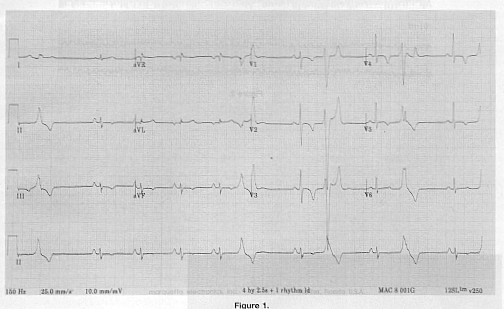 Circulation, 2000
[Speaker Notes: Ma si dia il caso che in questo caso di extrasistolia ventricolare in cui erano anche evidenti T negative da V1 a V4 in un ragazzo di 25 anni]
L’Holter ha dovuto purtroppo essere testimone di un evento catastrofico…
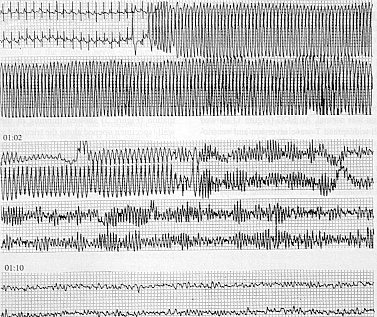 Circulation, 2000
[Speaker Notes: L’Holter ha purtroppo dovuto essere testimone di un evento catastrofico]
…con l’anatomopatologo che ci parla di cardiomiopatia aritmogena del ventricolo destro…
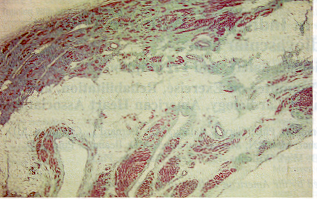 Una condizione aritmica genetica  che ogni cardiologo deve conoscere
Circulation, 2000
[Speaker Notes: Con l’anatomo patologo , che non vorremmo mai vedere,  che ci parla di cardomiopatia aritmogena del ventricolo destro]
BRUGADA TIPO 1
…assieme ad altre come questa
[Speaker Notes: Una condizione  aritmica che il cardiologo deve  conoscere e che assieme ad altre, come questo brugada, costituisce una minaccia per la vita]
Questo libro  vuole introdurre all’aritmologia il cardiologo di trincea, il medico dell’emergenza, 
Raccontargli con parole semplici ciò che non avrebbe mai osato chiedere….
COLMARE IL SOLCO TRA
IL CARDIOLOGO E
L’ELETTROFISIOLOGO


METTERE LE ARITMIE AL CENTRO
DELLA CULTURA DEL
CARDIOLOGO
Raccontando ad una ad una tutte le voci dell’aritmologia…
?
EMIBLOCCO POSTERIORE SIN
TRIGGERED ACTIVITY
RIENTRO
SUPERNORMALITA’
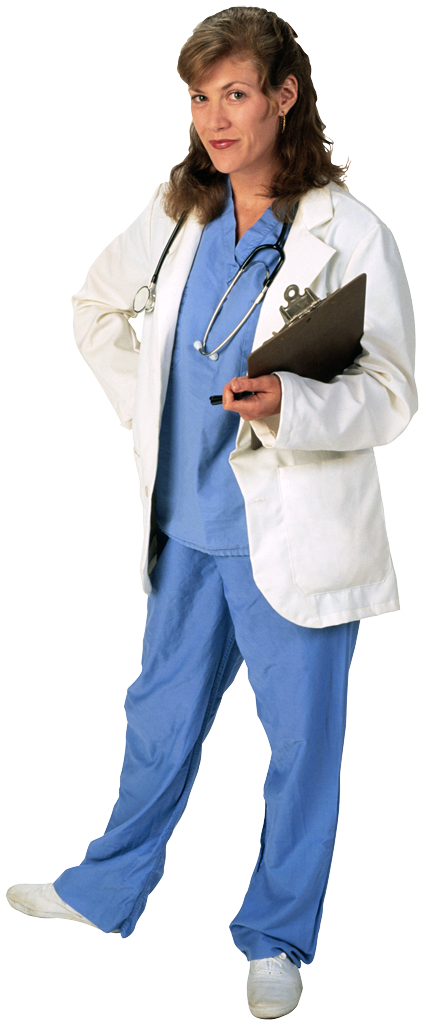 LINKING
POST-POTENZIALI
?
FENOMENO DI ASHMAN
SICILIAN GAMBIT
SLOW-FAST
COUMEL
?
BRUGADA
?
FAST-SLOW
JET
TACHICARDIA FASCICOLARE
MEMORIA
OVERLAP
?
FASE 4
FASE 3
BAV PAROSSISTICO
PJ SCORE
CONDUZIONE OCCULTA
MISMATCH IMPEDENCE
[Speaker Notes: Spiegandogli una per una ed in ordine alfabetico tutte le voci dell’aritmologia]
LA CONDUZIONE INTERMITTENTE
Blocco di branca sinistra intermittente
accelerazione
decelerazione
In una branca patologica, ma non troppo, la conduzione può essere in rapporto
con la lunghezza del ciclo cardiaco, tanto che una accelerazione di
 frequenza produce  il blocco  e una decelerazione lo fa sparire
[Speaker Notes: Si sapeva che…]
Cardiac memory
Il cuore ha memoria, come il cervello
Vita, morte e miracoli elle tachicardie sopraventricolari
Le tachicardie ventricolari: raccontate e spiegate
Qualsiasi condizione che esuli dal normale  meccanismo di attivazione dei ventricoli causa consumo di tempo   e produce  allargamento del QRS
IL DILEMMA DEL QRS LARGO
DISTURBI CONDUZIONE
INTRAVENTRICOLARE
PREECCITAZIONE
VENTRICOLARE
ECTOPIA 
VENTRICOLARE
1                                 2                                         3
[Speaker Notes: Ora…]
La fibrillazione atriale: un problema quotidiano
Preeccitazione ventricolare e WPW nulla sembra  più difficile di una cosa…semplice
Blocco AV parossistico e sue conseguenze
Un corpo in posizione eretta, durante BAV parox, obbedisce esclusivamente alla legge 
di caduta dei gravi: la prima parte che sbatte per terra è la zona fronto-orbitaria
Ogni aritmia   è come un pianeta che gira attorno ad una stella  fissa…
Per concludere…
…quella stella dovrebbe essere   la testa di ogni cardiologo
ARITMIE A COLPO D’OCCHIO NON BASTA A TANTO…MA FORSE AIUTA
GRAZIE !!!
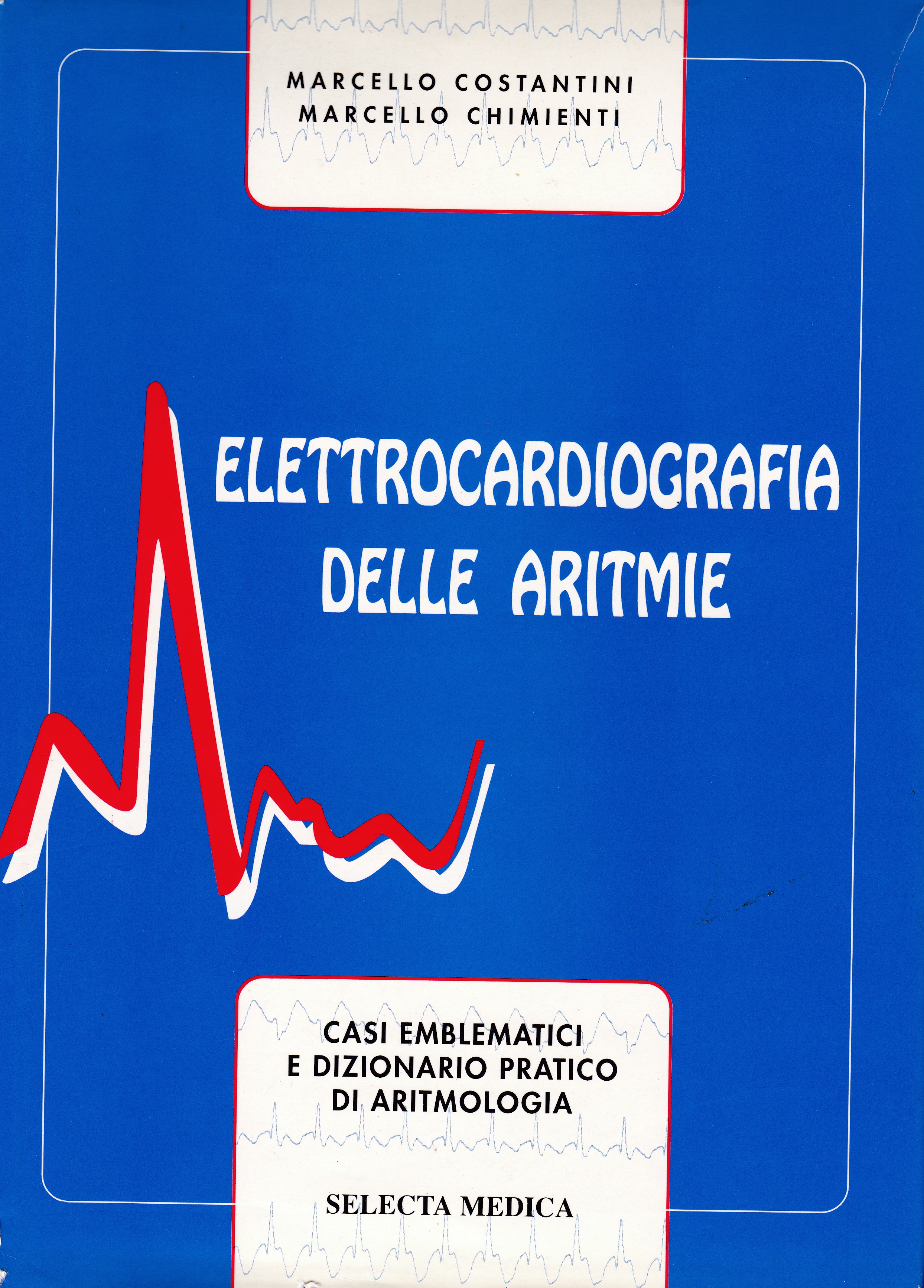 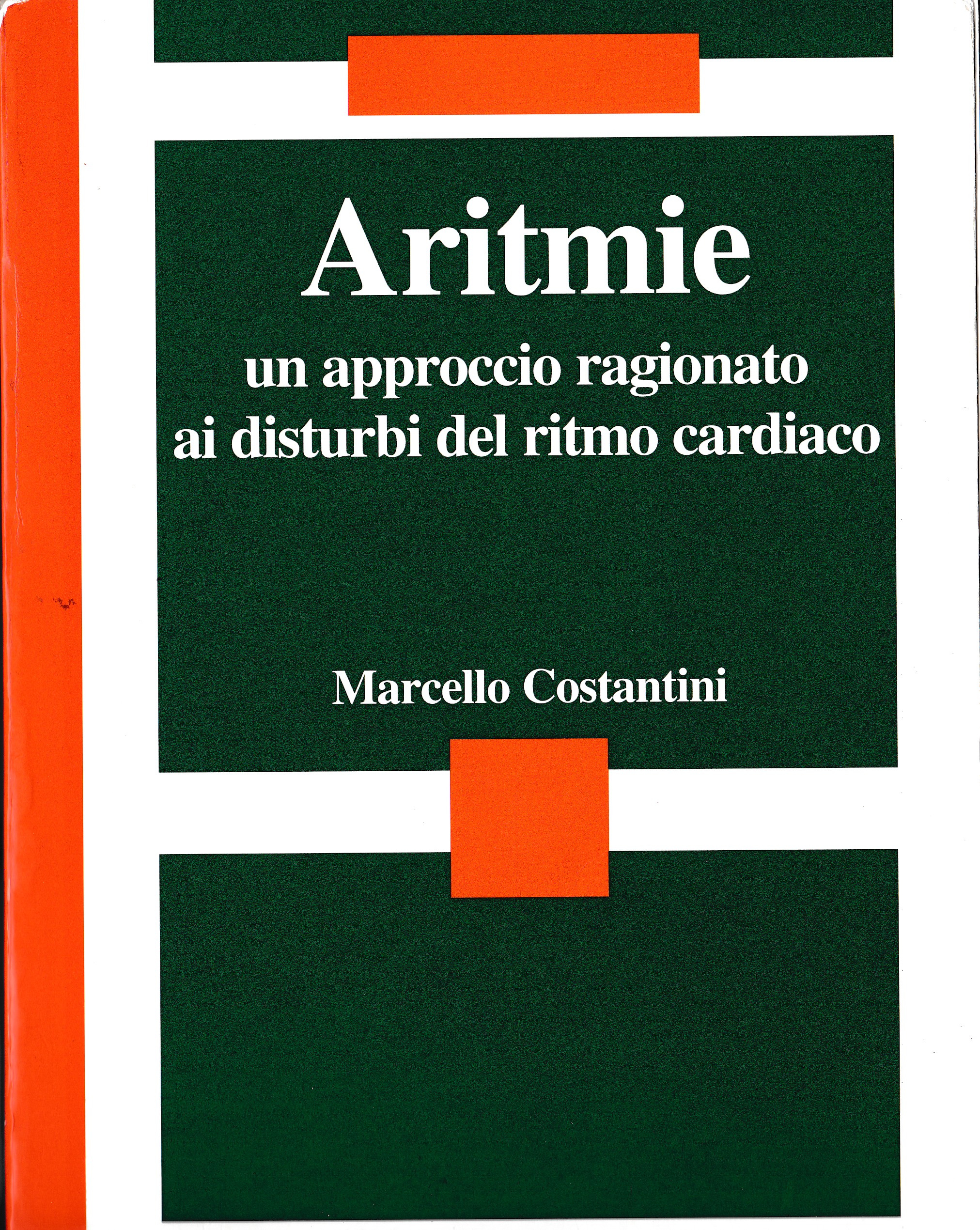 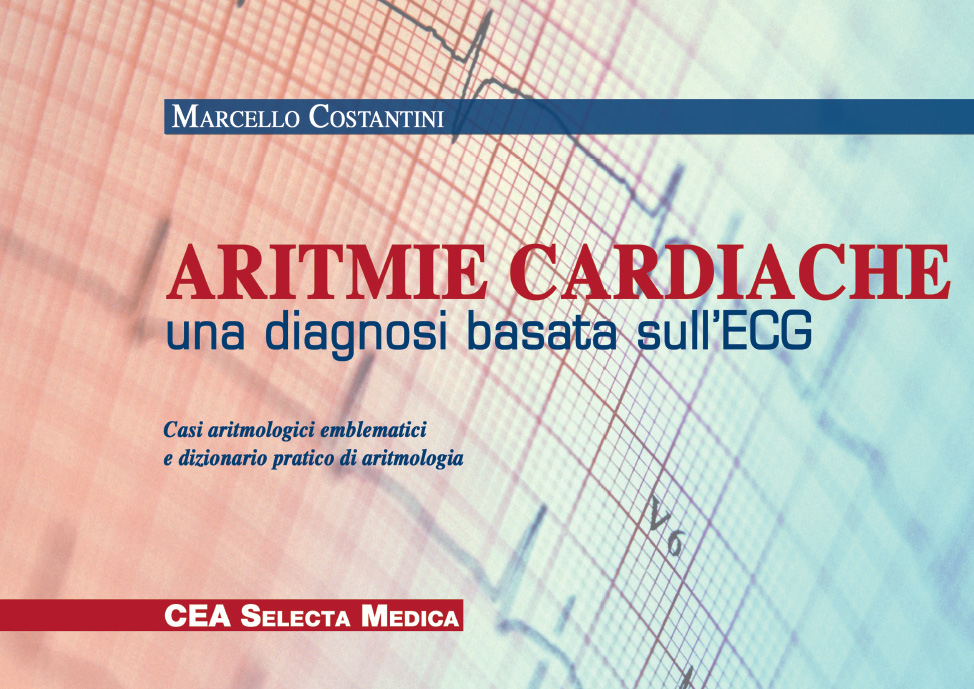 … e quando il blocco sparisce,  si vedono spesso  T negative in V1-V3…
l’aspetto e’ ischemico
Ma spesso si tratta solo di….